Cookman B, Allaqaband S, Nfor T
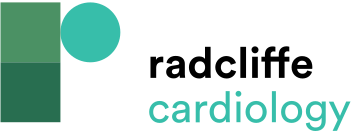 Figure 11: Example of (A) Bilateral Renal Artery Stenosis. (B) Stenting of the Left Renal Artery, and (C) At a Subsequent Visit Right Renal Artery
Citation: Interventional Cardiology Review 2016;11(2):128–34
https://doi.org/10.15420/icr.2016:8:2
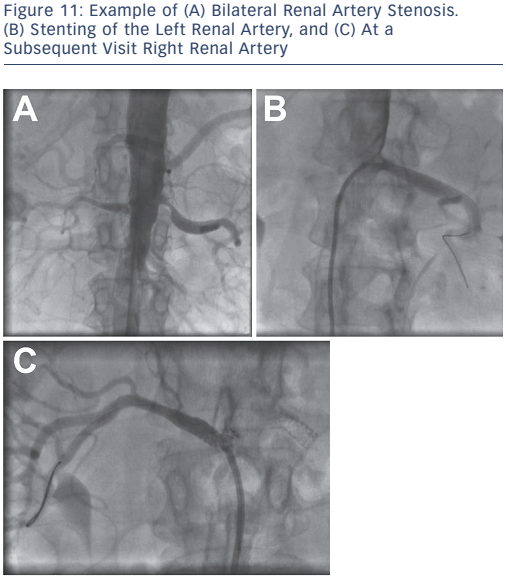